GRADE 4: PRIVATE AND PERSONAL INFORMATION
What type of information about you is OK to share?




What type of information isn't?




Why shouldn't you share private information?
GRADE 4: Keeping Games Fun and Friendly
Which social interactions do you notice in the video?


Who talks to whom? What do they say?


Overall, do you think the interactions in the video were mostly fun and positive or mostly negative? Why?



What norms do you think you should follow when playing online video games?
GRADE 4: Be A Super Digital Citizen
What does a super digital citizen do?



In the video, Guts starts to make some digital "mistakes." What were some of the mistakes, and what did Guts do to fix them?



How will you be a super digital citizen when you're online?
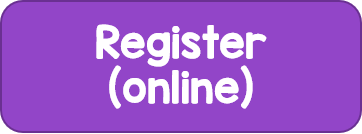 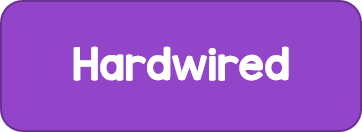 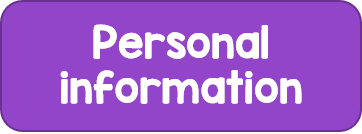 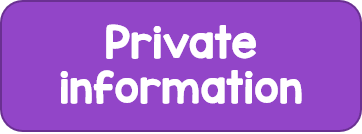 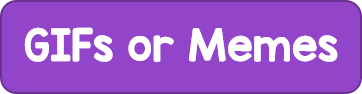 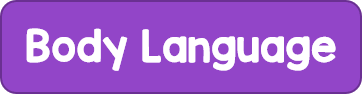 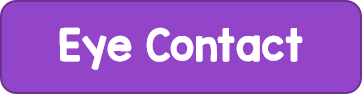 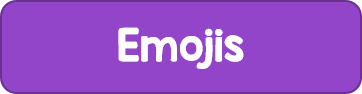 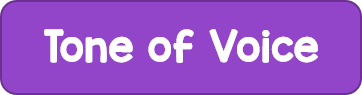 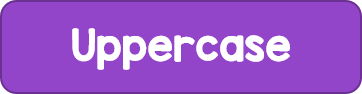 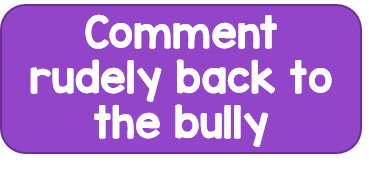 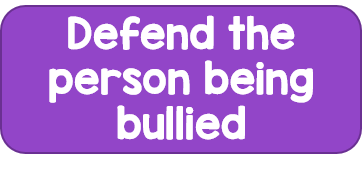 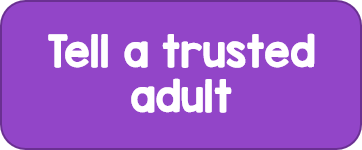 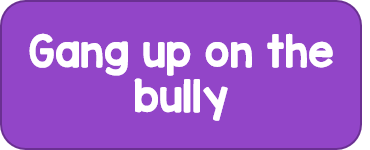